Psalm 119:46-48 
I will also speak of your testimonies before kings and shall not be put to shame, for I find my delight in your commandments, which I love.
I will lift up my hands toward your commandments, which I love, and I will meditate on your statutes.
Psalm 1:2
But his delight is in the law of the Lord, and on his law he meditates day and night.
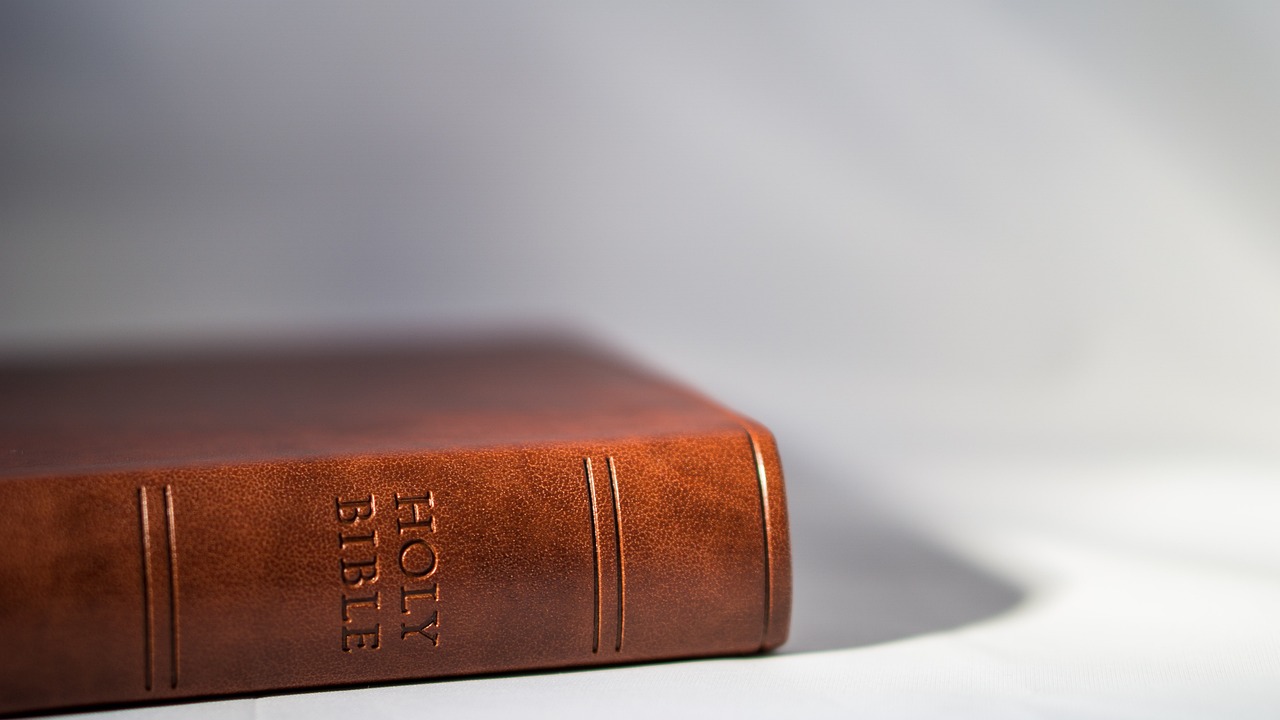 What is the Bible?
First Way God Revealed His Message
God
Word
Second Way God Revealed His Message
God
Word
Word
God
Word
Word
God
Word
Holy Spirit
God
Word
Holy Spirit
Me
The Wrong Ways to Read the Bible
Me
Not This:
Word
Jesus expected them to change their entire world view based on the tense of one word in the Bible.
am / was
Not This:
Word
Me
God
Word
Word
Me
God
Word
Not This:
Me
The Right Way to Read the Bible
God
Powerful
Relatable
Word
Word
Me
Hebrews 4:12-13
For the word of God is living and active, sharper than any two-edged sword, piercing to the division of soul and of spirit, of joints and of marrow, and discerning the thoughts and intentions of the heart. And no creature is hidden from his sight, but all are naked and exposed to the eyes of him to whom we must give account.
Third Way God Revealed His Message
God
Word
God
Word
Word
Holy Spirit
Me
Psalm 1:2
But his delight is in the law of the Lord, and on his law he meditates day and night.